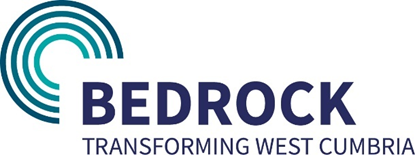 Bedrock Award: Application Process
Expression of Interest
Open call for EOI against set criteria. Interested organisations should contact CCF to discuss their proposal before submitting an EOI.
Unsuccessful applicants advised*
EOIs submitted, reviewed and shortlisted with Advisory Panel.
Shortlisted organisations invited to apply for a Stage 1 Bedrock Award
Stage 1 Bedrock Award
 Shortlisted organisations submit Stage 1 application. Applicants will be required to: •Explain their commitment to fully participating in the Stage 1 Bedrock Award process.
•Undertake an organisation self-assessment e.g. SWOT analysis.
•Detail what funding is required to enable capacity to participate.
Interview – all applicants will be interviewed and additional information gathered to inform assessment.
Interview – all applicants will be interviewed and additional information gathered to inform assessment.
Applications assessed and Stage 1 Bedrock Award recommendations made.
Applications assessed and Stage 1 Bedrock Award recommendations made.
Unsuccessful applicants advised*
Unsuccessful applicants advised*
Stage 1 Bedrock Award recommendations considered by Advisory Panel and approved by West Cumbria Grants Committee.
Stage 1 Bedrock Award recommendations considered by Advisory Panel and approved by West Cumbria Grants Committee.
Successful applicants advised of 
Stage 1 Bedrock Award and next steps.
Successful applicants advised of 
Stage 1 Bedrock Award and next steps.
Stage 1 Bedrock Award
Approval and Award
Stage 1 Bedrock Award
Application and Assessment
Expression of Interest 
and Shortlisting
*Unsuccessful applicants and ineligible organisations may be able to benefit from the Bedrock Basics programme, delivered by Cumbria CVS, which provides advice and support aimed at strengthening and building capacity of the community sector in West Cumbria.
Bedrock Award – Delivery Phase
Stage 1 Bedrock Award:
Organisation Diagnostic followed by Development of Strategy and Plans
Time period: estimate up to six months
Business Support
Successful applicants will work with a Business Advisor to: 
undertake an in depth organisation/business diagnostic 
produce future organisation/business development strategy and plans
prepare a Stage 2 Bedrock Award application*
Funding Award
unrestricted funding award (up to £25,000) to cover costs that your organisation might incur to enable full participation in the business diagnostic/planning process e.g. building capacity, additional hours, backfilling posts, core costs.
Application, together with future business strategy and development plans, assessed for each organisation.  Stage 2 Bedrock Award recommendation made. (*NB: only organisations who have successfully completed Stage 1 will be invited to apply for a Stage 2 Bedrock Award)
Unsuccessful applicants advised
Stage 2 Bedrock Award recommendations considered by Advisory Panel 
and approved by West Cumbria Grants Committee.
Stage 2 Bedrock Award: Implementation of Strategy and Plans
Time period: 6 to 30 months
Business Support
Business Advisor to review progress, support implementation and evaluation
Other Support
Cohort facilitated peer to peer support.
Skills-based Volunteers (Cumbria Exchange).
Mentor programme.
Funding Award
To support implementation of organisation/business development strategy and plans e.g. improving systems, testing innovative ideas and new ways of working, implementing best practice, additional/specialist business support/advice.
Stage 2
Monitoring and Evaluation
Stage 1
Monitoring, Evaluation and Share Learning